Тема Технологии распознавания символов
Оптическое распознавание символов
Использование распознавания
OCR-приложения
OCR-приложения (приложения, которые производят сканирование и распознавание текста, от англ. Optical Character Recognition – Оптическое распознавание символов) – программы для перевода изображений документов в редактируемый текст, который можно затем обрабатывать в текстовых и табличных редакторах. 

выигрыш в скорости работы,
возможность сохранить иллюстрации
Этапы оцифровки и оптического распознавания текста
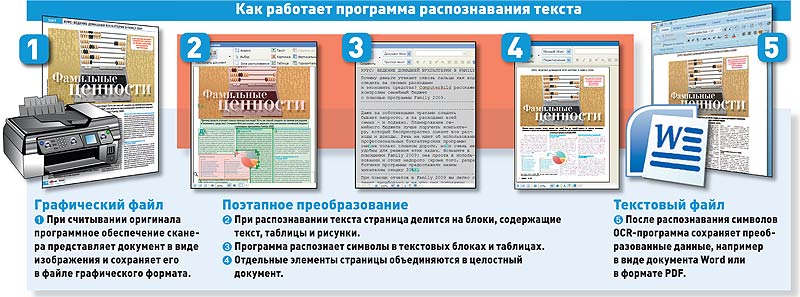 Методы распознавания символов
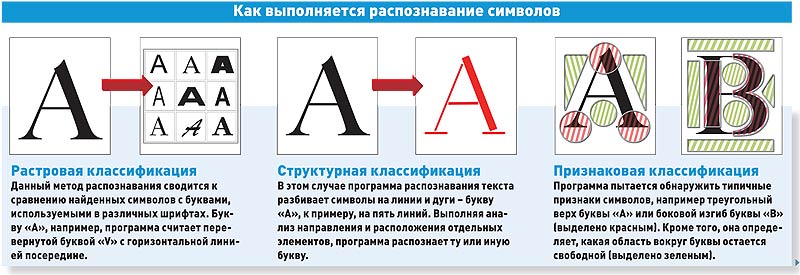 Что затрудняет распознавание текста
ABBYY FineReader
Технологический процесс ABBYY FineReader
Окно ABBYY FineReader
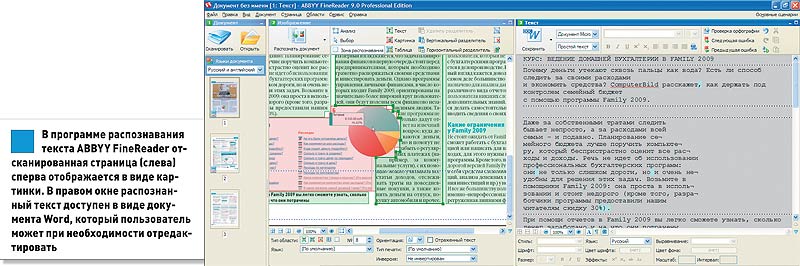 Данные, полученные на каждом этапе (изображение, тексто­вый файл), сохраняются под «общей вывеской» пакета (страницы с номером), что позволяет в любой момент вернуться и по­вторить разметку, распознавание и пр.
Программы распознавания текста